Выступления на научно-практических конференциях, семинарах, проведение  круглых столов
1. Качество знаний обучающихся по дисциплинам «Основы экономики» и «Менеджмент» по итогам внутреннего мониторинга
1. Качество знаний студентов по дисциплинам «Основы экономики»и «Менеджмент» по итогам внешнего мониторинга:
Динамика результативности по итогам внешнего мониторинга за межаттестационный период по дисциплинам «Основы экономики» и «Менеджмент»  - от 55 - 90 %
НАЛИЧИЕ ПУБЛИКАЦИЙ, ВКЛЮЧАЯ ИНТЕРНЕТ-ПУБЛИКАЦИИ
Представление собственного инновационного педагогического опыта:
Сайт:nsportal.ru/krivonogova-lyudmila-pavlovna
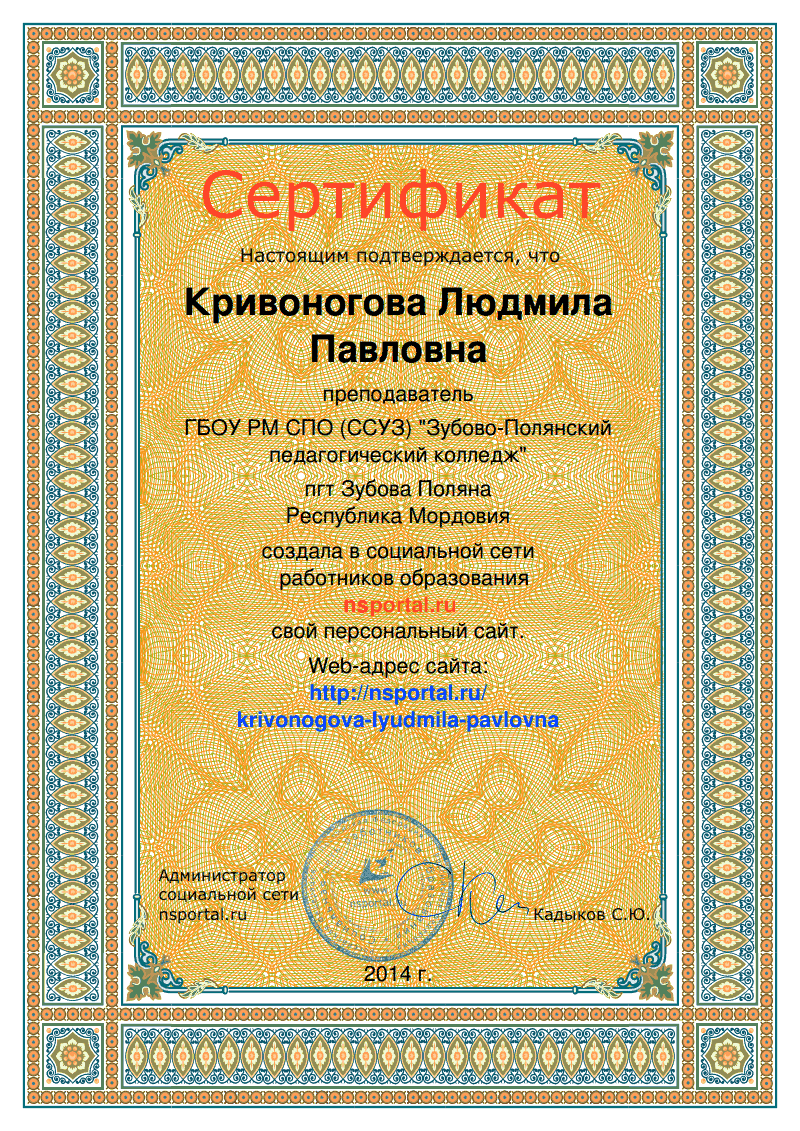 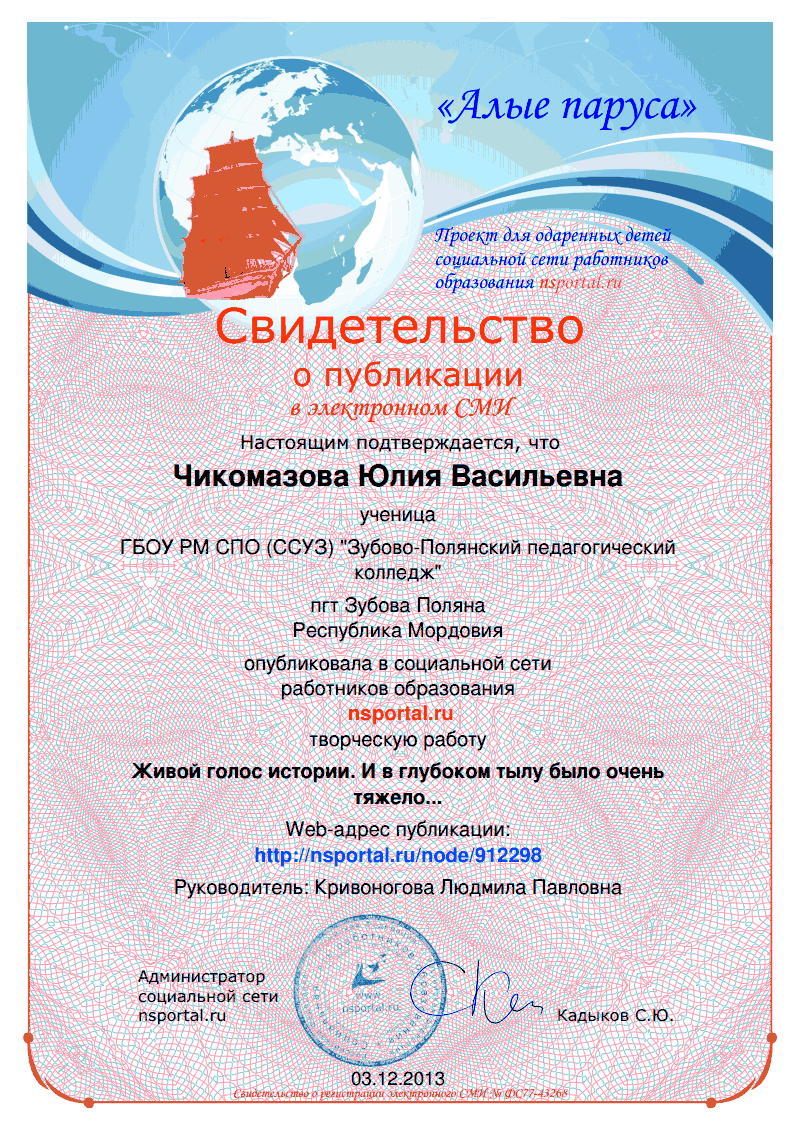